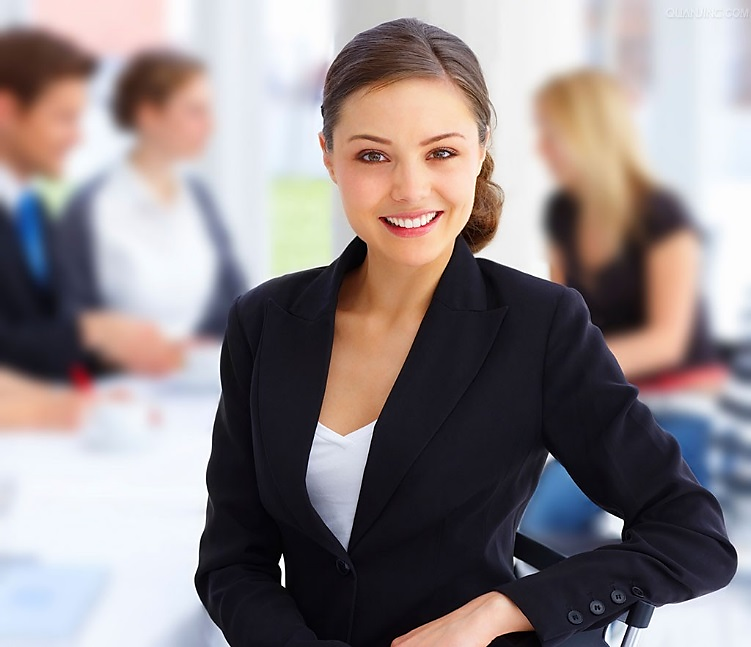 培训师成长手册
xiazaii
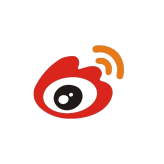 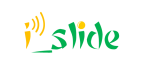 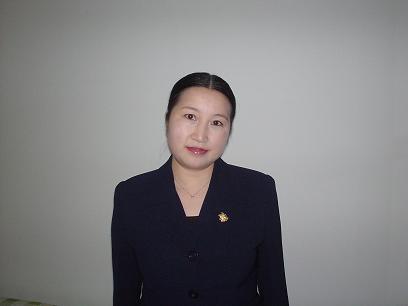 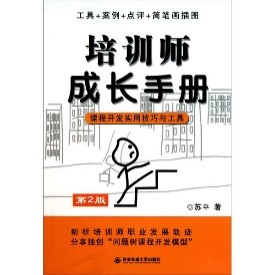 苏平著
1
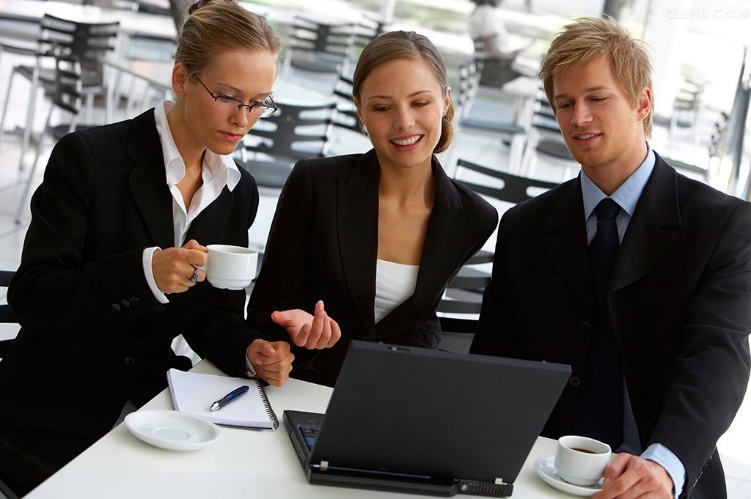 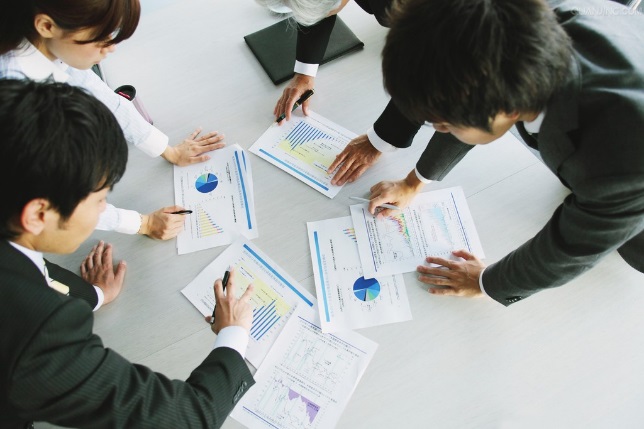 Contents
目录
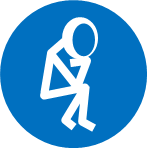 困惑篇
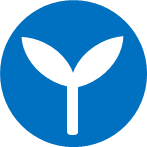 成长篇
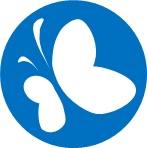 蜕变篇
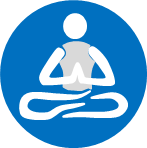 修炼篇
2
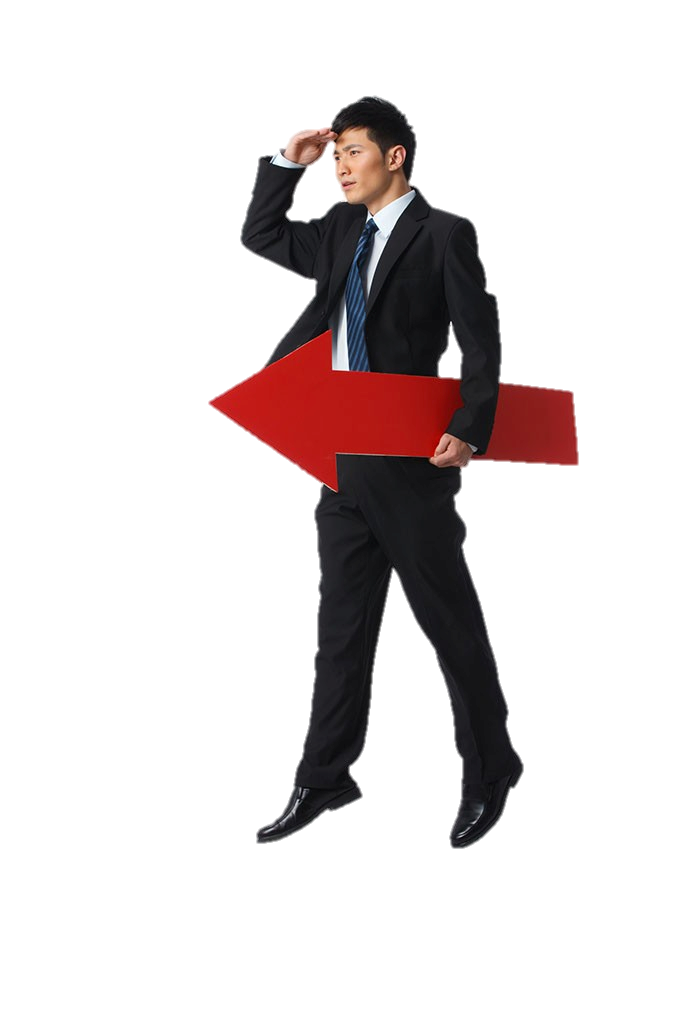 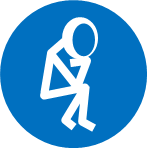 困惑篇
新手上路
3
培训师职业生涯规划
原则：
以始为终
新手上路
步骤：
做SWOT分析
确定
目标
养成
习惯
制定行动计划
4
如何缓解紧张情绪
紧张的原因：
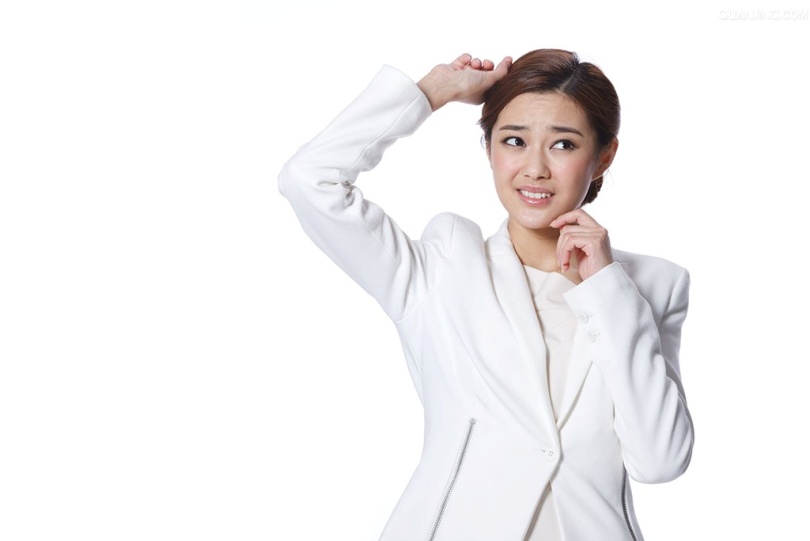 惨了，
我还没有准备好呢
新手上路
万一讲不好就太没有面子了
我没有这方面的经验，怎么办呢？
我一定要让大家刮目相看
5
如何缓解紧张情绪：
充分的事情准备
获得学员的支持
1
充足的睡眠
1
眼神多看你的支持者
新手上路
2
良好/专业的开场白
2
与学员互动
3
辅助器材的使用
适得其反的工具
镭射笔
水杯
纸张
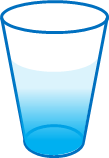 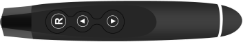 6
如何表现出自信
1
运用“换框法”给自己力量
2
反复演练
3
控制身体
新手上路
不恰当的肢体语言
频繁走动
姿势不雅
没有精神
4
回忆自己做得最好的部分
做到：投入、忘我
7
有效的开场和结尾
开场白的目的
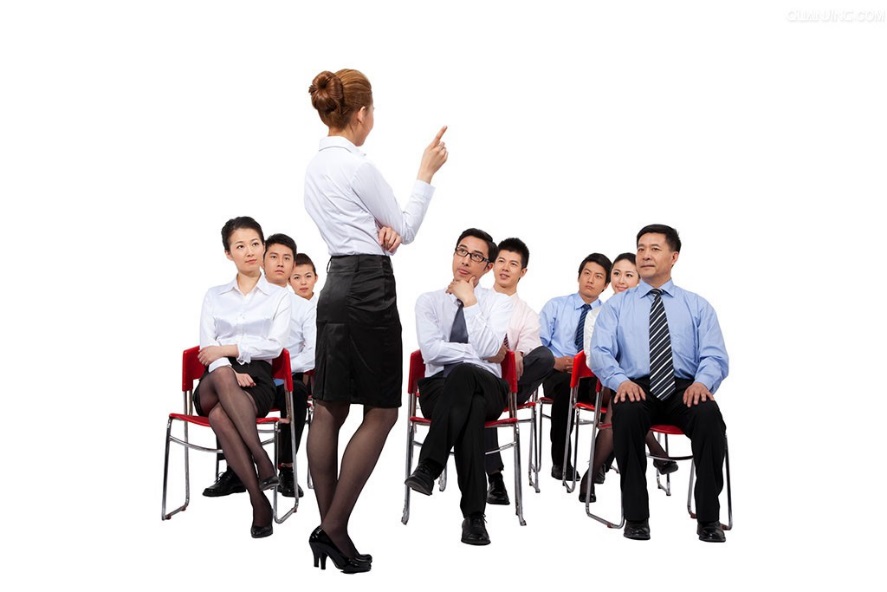 1
暖场，建立亲和力
新手上路
2
个人简介，让学员记住自己
3
营造氛围
4
引发学员兴趣
8
有效的开场和结尾
成功开场白3要素
3
考虑培训师自身的风格和特点
新手上路
考虑课程内容
考虑学员状况
有效开场的方法有：
引文法、提问法、利益法、故事法、数据法、案例法、游戏法
9
有效的开场和结尾
让你死得快的开场
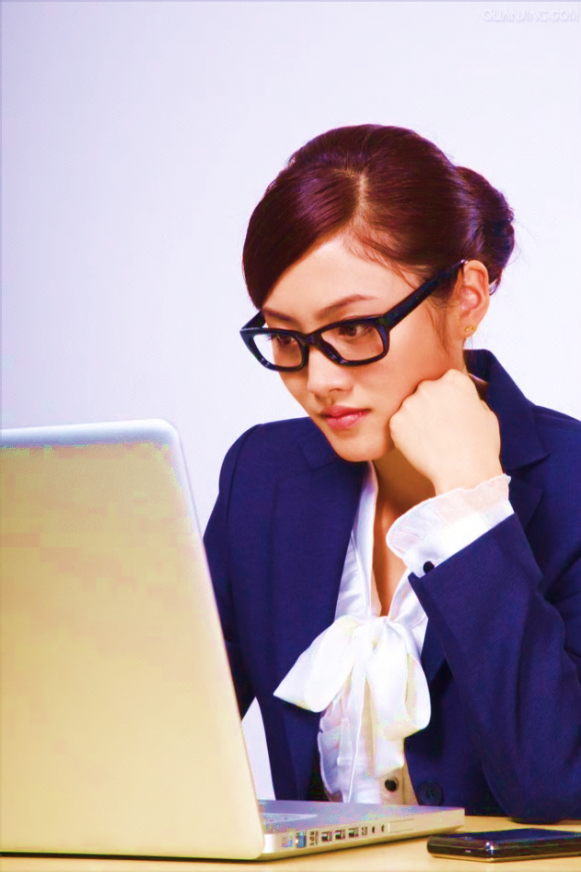 太过高调
不顾及学员的感受
说自己没有准备
新手上路
没有激情
说自己是替别人来代课
过分展示自己
上场就挑战学员
开场过于娱乐、花俏
过分讨好学员
暖场时间过长
照稿子读
10
培训的对象
有效的开场和结尾
介绍的目的、目标
培训的场合
自我介绍前三问
问
新手上路
11
11
在名字中做文章
有效的开场和结尾
从自己的经历出发
根据课程内容进行联想
如何做自我介绍
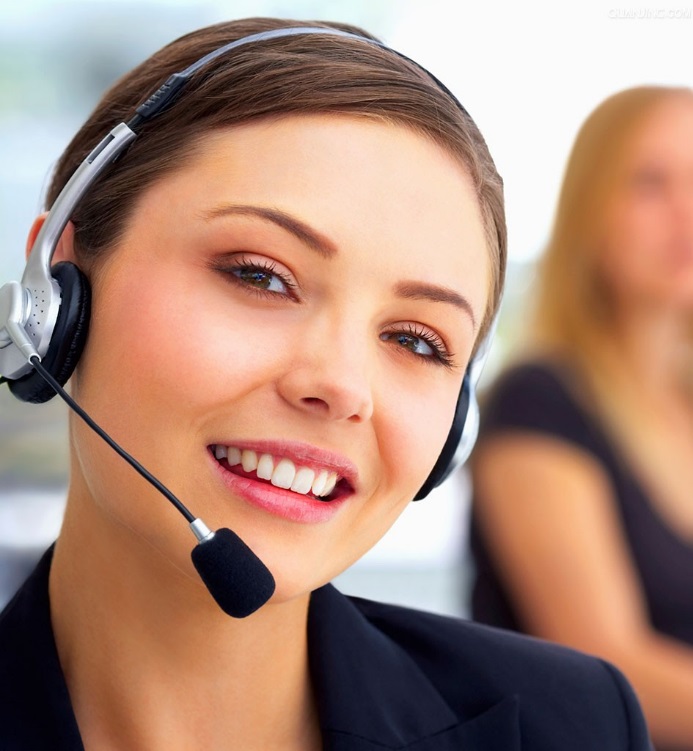 新手上路
12
12
有效的开场和结尾
结尾的作用
1
梳理学员思路
2
重申重点，加强记忆
新手上路
3
了解学员反应，解疑答惑
4
激励学员行为改变
5
引入下次课程
6
培训需求调查
13
有效的开场和结尾
结尾的方法
小组竞赛
首尾呼应
新手上路
活动调查
要点回顾
故事结尾
总结提炼
引导号召
引经据典
14
如何应对不合作的学员
一言不发的学员
性格内向
适当引导
新手上路
给予鼓励信心
有情绪
给予重视关注
给予赞赏鼓励
15
如何应对不合作的学员
口若悬河的学员
清楚他的观点，给予认可
新手上路
在适当的时候适当打断
用封闭式的问题对他提问
16
如何应对不合作的学员
窃窃私语的学员
声技，用声音变化来提醒学员
身技，用肢体语言提醒学员
新手上路
眼技，用目光的注视来提醒学员
口技，用提问方式提醒学员
整体性问题：向全体学员提问
针对性提问：请某位学员提问
如果直接对说话者提问：注意措辞，以免学员没有面子
17
如何应对不合作的学员
争论不休的学员
1.肯定双方观点
新手上路
对观点新颖的给予肯定
对观点不可取的赞赏其积极性和态度
2.请全体学员举手表决
对于不服气的一方给予安抚，并说明可以结束后继续讨论
18
如何应对不合作的学员
离题万里的学员
先肯定，后纠正引导
新手上路
自以为是的学员
既要“抬”，又要“压”
19
如何应对不合作的学员
学员的问题不会回答，咋办？
踢球法
“谁能回答这个问题呢？”— 把问题抛给其他学员
注意判断需要其他学员会才行
新手上路
照镜法
“你的意见呢？”— 把问题抛给提问者
注意态度和用词，并先赞赏学员
“时间有限，回头给你资料？”— 暂缓，转移注意力
切西瓜法
注意一定要学员回复
http://weibo.com/loveslide
讨论法
“这个问题提得很好，正是我下面请大家讨论的问题”— 集思广益
注意要有知识点和内容支撑，不能超出学员理解能力
20
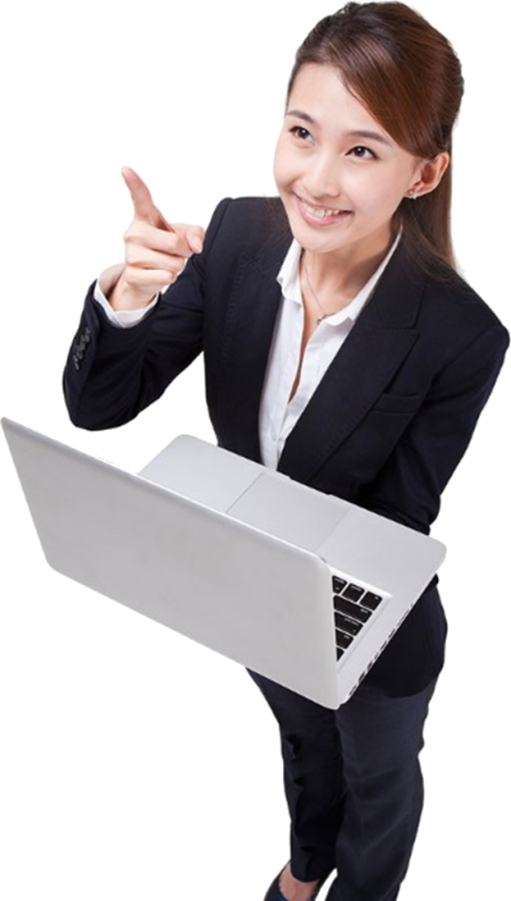 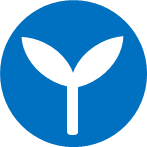 成长篇
内部讲师的成长
21
如何引发学员积极性
新鲜的话题
关键：
确保最新，炒冷饭会起反作用
意想不到的话题
内部讲师的成长
关键：
最终一定要回归主题，才能让人惊喜
热点的话题
关键：
话题能影响全面，考虑学员的关注点
参与的话题
关键：
最好没有标准答案，需要对每个参与者给予积极的鼓励
22
22
如何引发学员积极性
熟悉的话题
关键：
对于不同的学员，他们熟悉的话题不同
内部讲师的成长
争论的话题
关键：
紧扣主题和内容
翻新的话题
关键：
有独到的见解
23
23
如何激励学员
奖惩
荣誉
激励
内部讲师的成长
参与
数据
竞争
目标
24
24
如何控制培训时间
准备充分，做到心中有数
明确重点内容和次要内容
区分注意材料和次要材料
内部讲师的成长
分解目标，分段控制
分模块控制时间
调整授课方式
减少分享的人数或时间
改变分享方式
25
学员比自己资深怎么办
借公司的力
多方面细化需求，激发学习动机
多渠道了解学员情况
利用高层讲话等激励学员
内部讲师的成长
借学员的力
事先找“托”，寻找支持者
分组交流与经验分享
案例分析、点评与竞赛
26
提升专业度的途径
标杆学习+PDCA
拓展工作领域
内部讲师的成长
多做，多得多学得多
一线蹲点学习
照镜子，认识自己不足
日常收集、整理学习
专题研究，力求专精
网络学习
向客户学习
27
27
提升专业的关键
做得多，学得多
内部讲师的成长
比老板期望高一些
比工作要求多做些
帮助别人，提升自己
28
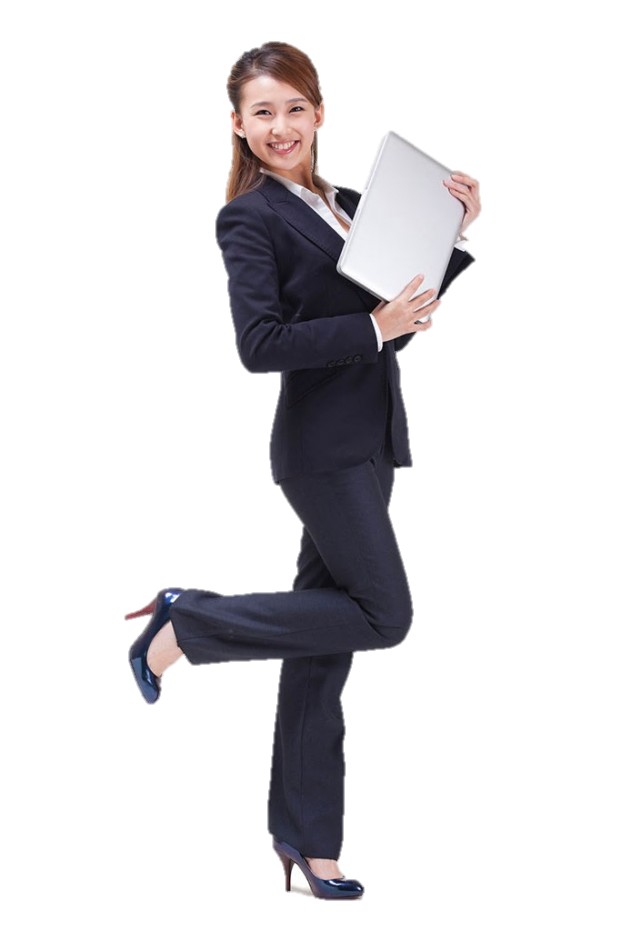 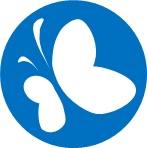 蜕变篇
课程开发
29
问题树课程开发模式
什么是问题树
是用树形图结合分析、改善的方法和工具为企业解决问题的课程开发模型图。
内部讲师的成长
开发步骤
重点提炼与汇总
课程开发与编制
需求问题诊断和调研
30
培训需求诊断的4种方式
访谈方式
利
弊
1
现场访谈
直接、有亲和力、占主动权
大信息小样本、时间长
内部讲师的成长
2
问卷调查
信息大、有针对性、易汇总、范围广、成本低
单向、真实性差、费时、回收率低
3
电话访谈
快、成本低、及时
时间长、真实性差、样本小
4
网络访谈
及时、成本低、便于记录
时间长、真实性差、样本小
31
找到培训需求的方法
要求
面谈沟通法
行为观察法
内部讲师的成长
数据分析法
培训需求
问卷调查法
小组讨论法
测试评估法
自我分析法
现状
32
课程开发前5问
5
培训背景
内部讲师的成长
培训学员
培训目标
培训内容
培训方式
33
如何找出培训需求问题关键
问题
层别法
确定
内部讲师的成长
鱼骨图
主题
大纲
剥洋葱法
34
课前调查问卷的设计要求
问卷作用：
了解学员基础、起点，确定适合的表达方式、授课方式
内部讲师的成长
明确地点，做到对症下药
澄清概念
确定授课重点
提炼案例
35
问卷的组成
标题
明确对象、目标
通俗易懂
简洁明了
便于填写
方便统计
内部讲师的成长
编制原则：
前言
说明目的、保密与承诺
主体
问题部分（分开放式、封闭式）
针对性
逻辑性
避谎性
提问技巧：
结束语
表示感谢
36
课程的设计
案例的提炼
问卷以外的案例
案例来源于调查问卷的开放问题
直接运用
设计场景与实例
提炼升华
企业内部案例
生活中的案例
现身说法 — 个人经历
书籍、杂志、报刊
网络（论坛、博客、网页）
电视、电影
同行交流
视频学习
内部讲师的成长
适合的才是最好的
37
课程内容的编排
工作流程
内部讲师的成长
按照市场、产品类型编排
按照知识系统编排
深
浅
难
易
38
授课方式的选择
演讲/演说法
案例分析法
内部讲师的成长
小组讨论法
示范法
角色扮演法
竞赛法
体验式培训法
39
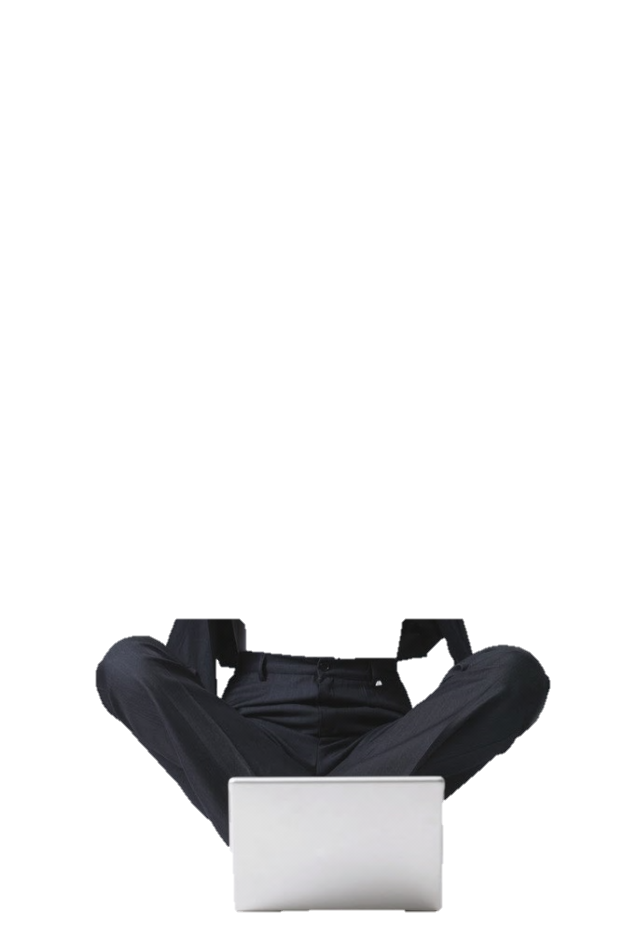 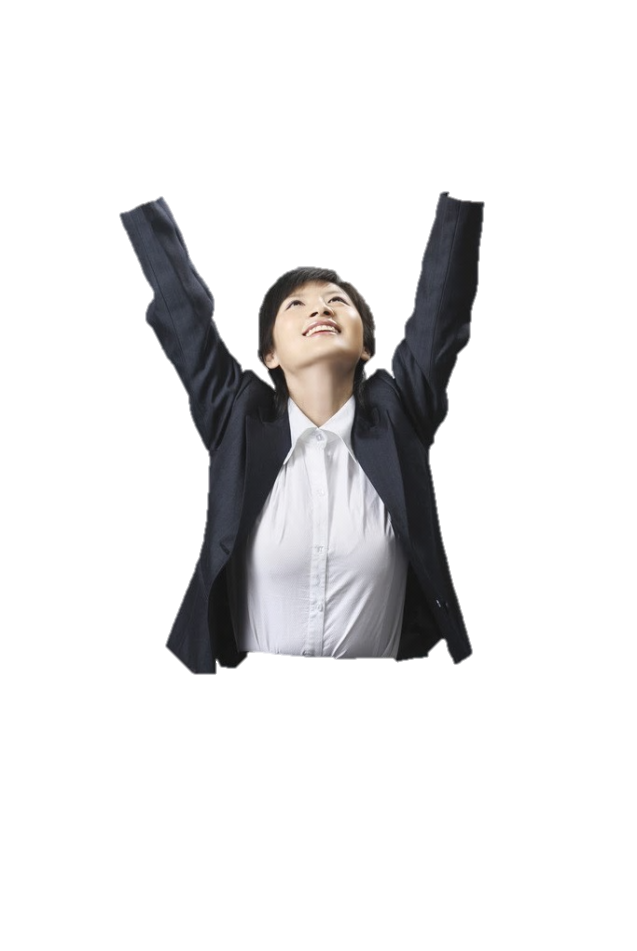 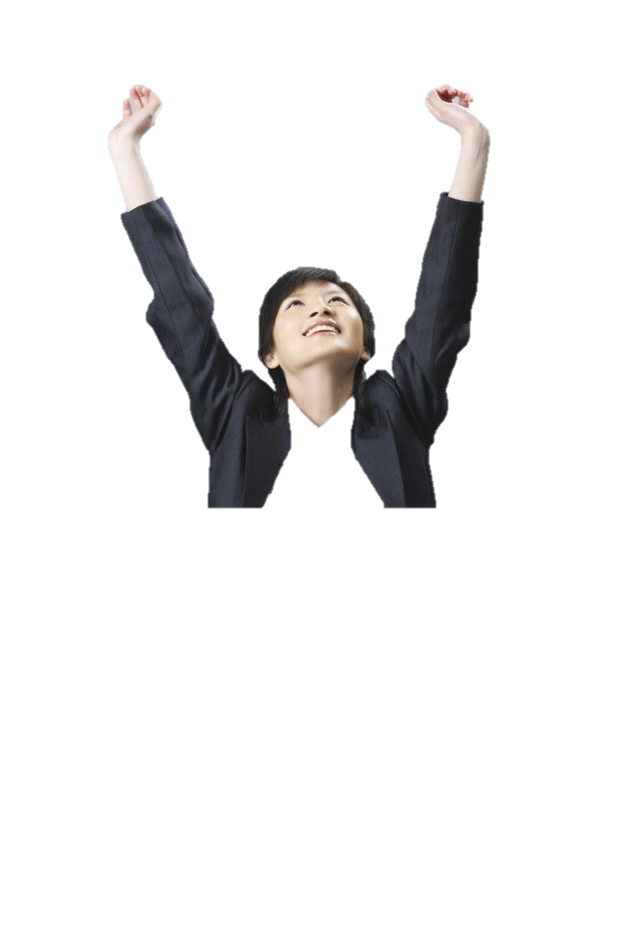 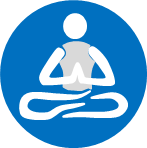 修炼篇
职业培训师之旅
40
职业培训师与内部培训师的区别
职业培训师之旅
？
如何职业化
规划自己的线路、审视自己的能力，积累自己的经验
41
培训师的成长线路
自我认识
通过SWOT分析自我优劣，明确定位自己
职业培训师之旅
修炼自我
专业知识、技能
责任感与职业道德
销售与自我营销技巧
心理承受度
行业必备技能（发音练习、逻辑思维能力、场控与应变能力）
42
THANKS
祝您成功！
xiazaii